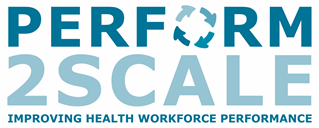 MSI Workshop 2: Developing the strategies
Location: 
Date:
[Speaker Notes: This is expected to take about 15 minutes.]
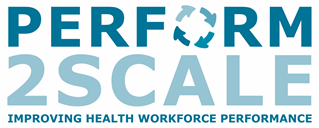 Content
Purpose of workshop 
Objectives
Review of progress/timeline 
Programme
Expected outputs
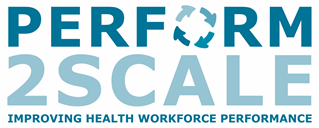 Objectives
Refine the problem analyses
Explore and evaluate possible human resources/health systems strategies
Develop a plan for human resources/health systems strategies to address problems identified in the situation analysis 
Agree support processes for DHMTs during the implementation period
Discuss the use of reflective diaries to record the action research process and learning
Stimulate sharing of experiences, information and lessons learned across District Health Management Teams
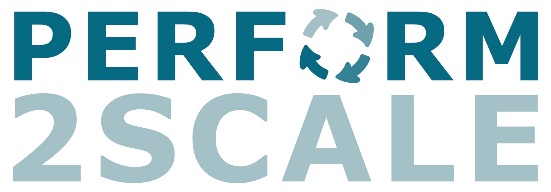 Core Elements
[Speaker Notes: Explain that the main part of PERFORM2scale is the MSI – or at least for the DHMTs here at this workshop.  We are also trying to scale-up so that other DHMTs can benefit.  We are also evaluating the MSIs and the scale-up process to continue the way in which we implement the projects and to learn lessons for those who will continue the scale-up process.]
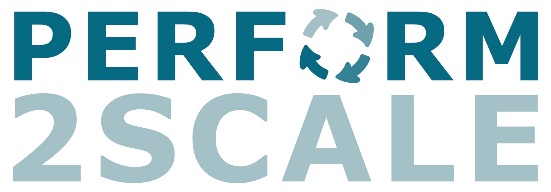 Activities within the MSI cycle
Observe & Reflect
Plan
Act
[Speaker Notes: Refer the to text in the expanded briefing note that DHMT members will have been given in the orientation phase]
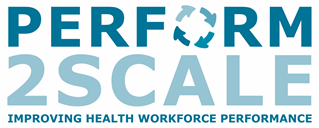 Programme: Day 1
Introductions 

Refining problem tree analyses: Group work

Developing human resources/health systems strategies presentation
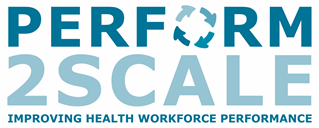 Programme: Day 2
Development of strategies: Group work

Presentation of strategies 

Refining of strategies
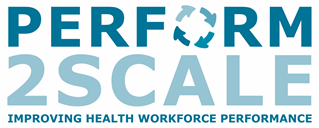 Programme: Day 3
Including strategies in existing plans

Reflective diaries: presentation and practice

Ongoing support and communication

Wrap up and next steps

Workshop evaluation
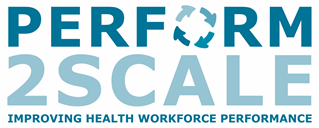 Expected outputs
Refined problem tree analyses 

Completed workplans of strategies for selected problem 

Reflective diary ready to use
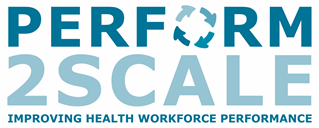 Questions?
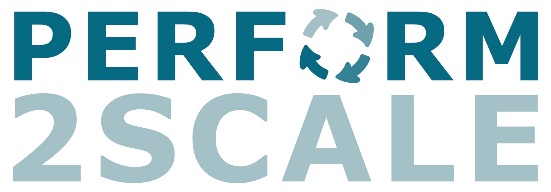 Thank you!